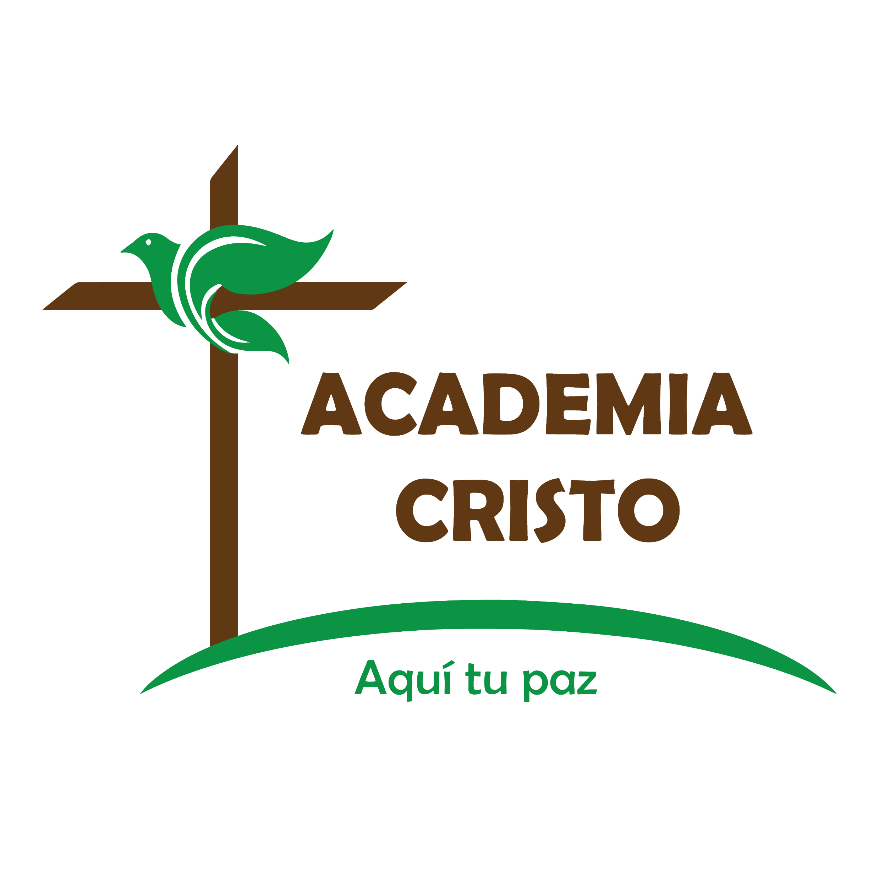 La Palabra Crece- Discípulo
Lección 3
¿No tiene audio?
Al entrar en la  reunión hay que hacer clic donde dice "Llamar a través del audio del dispositivo." También puede hacer clic abajo, a la mano izquierda en el ícono que parece una bocina.  
Si le funciona nada de esto, se sale de la reunión, vuelva a entrar siguiendo estas instrucciones.
La Palabra Crece- Discípulo #3
Academia Cristo les Pide que:
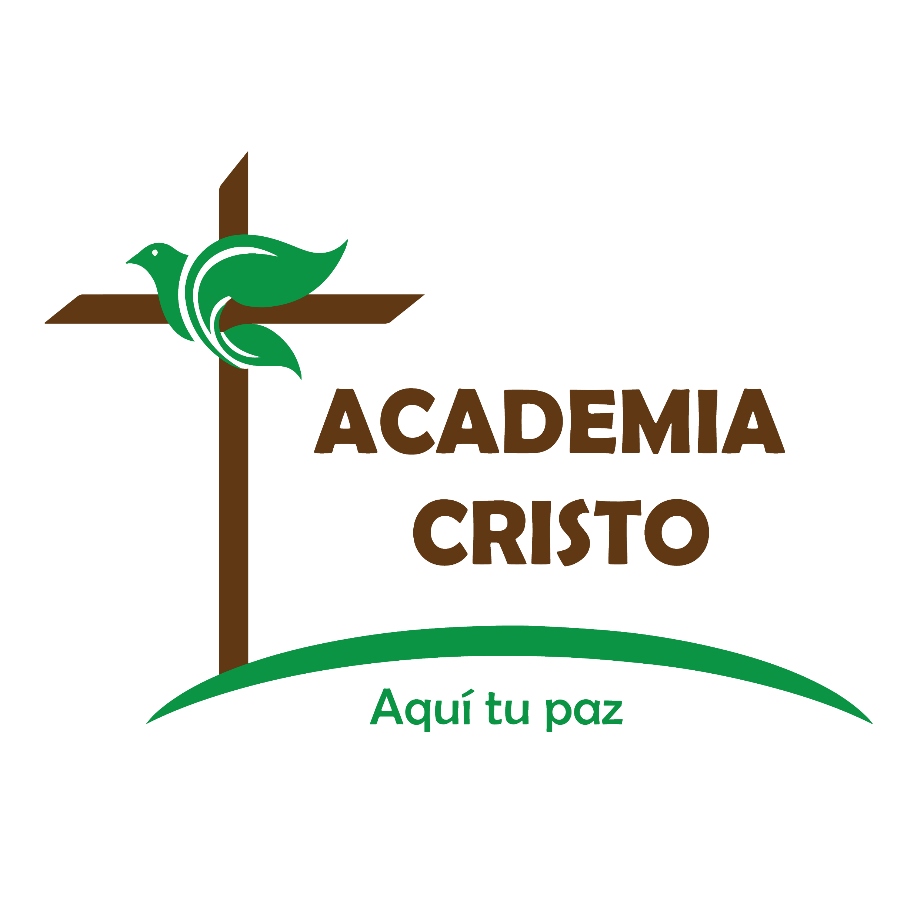 Mostremos respeto...
... llegando preparados
... siendo puntuales
... a los profesores que nos sirven
... a los compañeros en clase
... en el grupo de WhatsApp
La Palabra Crece- Discípulo #5
Lección 3
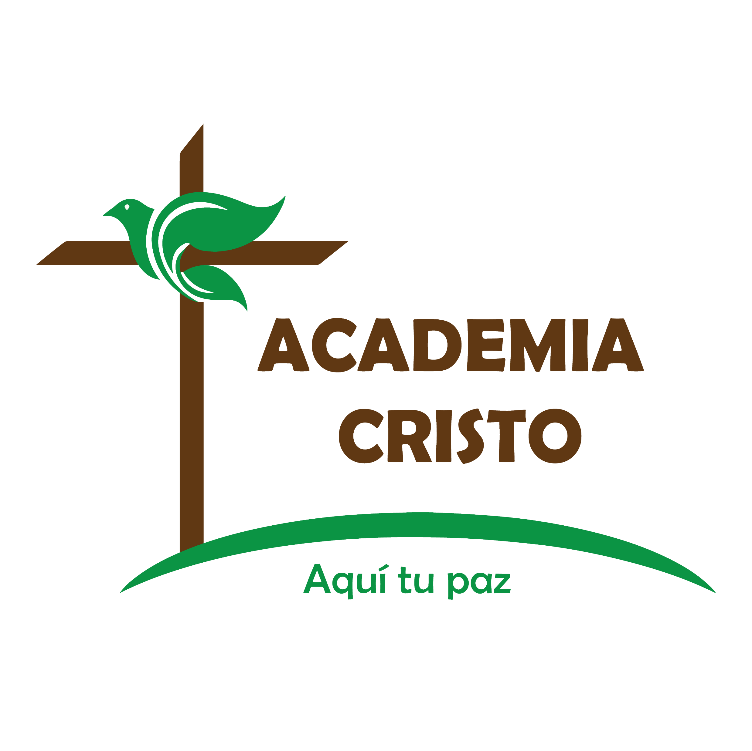 Gente común, 
cosas extraordinarias
Favor de desactivar los micrófonos cuando no está hablando para que todos puedan oír al que habla claramente.
Saludos
Uno por uno cada persona saluda a sus compañeros.
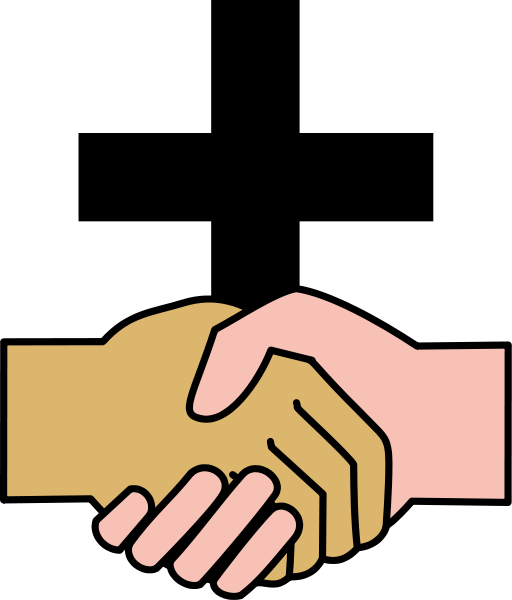 La Palabra Crece- Discípulo #3
This Photo by Unknown Author is licensed under CC BY-SA
Invocación
La Palabra Crece- Discípulo #3
This Photo by Unknown Author is licensed under CC BY-SA
Gente común, cosas extraordinarias
La Palabra Crece- Discípulo #3
Gente común, cosas extraordinarias
Marcos 16:15 Y les dijo: «Vayan por todo el mundo y prediquen el evangelio a toda criatura.
Hechos 1:15 Uno de esos días Pedro se puso de pie, en medio de los hermanos (que estaban reunidos y eran como ciento veinte)
Hechos 4:13  Al ver el valor de Pedro y de Juan, y como sabían que ellos eran gente del pueblo y sin mucha preparación, se maravillaron al reconocer que habían estado con Jesús.
La Palabra Crece- Discípulo #3
Gente común, cosas extraordinarias
La Palabra Crece- Discípulo #3
This Photo by Unknown Author is licensed under CC BY-SA
En el año 110
El asunto me pareció que merecía consultarlo, especialmente debido al número involucrado. Para muchas personas de todas las edades, todos los rangos, y también de ambos sexos están y estarán en peligro. El contagio de esta superstición se ha extendido no solo a las ciudades sino también a los pueblos y granjas. Pero parece posible identificarlo y curarlo.
La Palabra Crece- Discípulo #3
This Photo by Unknown Author is licensed under CC BY-SA-NC
CompartaN los obstáculos que impiden que las personas compartan el mensaje de Jesús:
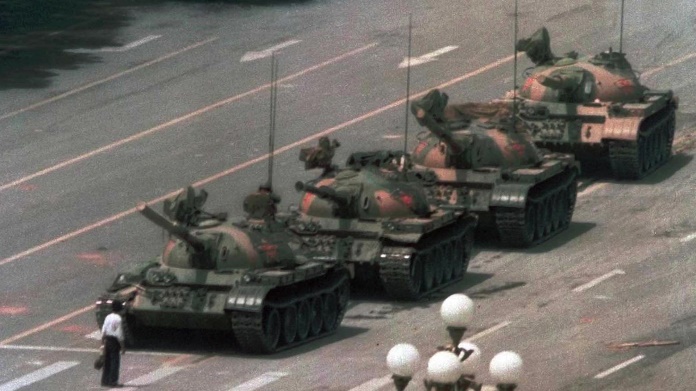 La Palabra Crece- Discípulo #3
las promesas de Dios responden a los obstáculos:
Apocalipsis 22:20
Mateo 7:7
Salmo 91:11
Job 19:25-27
Juan 11:25-26
Filipenses 4:7
Santiago 4:7
Mateo 28:20
Romanos 8:28
Romanos 8:38-39
Juan 16:33
Salmo 23:6
Juan 14:2-3
1 Corintios 10:13
La Palabra Crece- Discípulo #3
Isaías 55:10-12
Así como la lluvia y la nieve caen de los cielos, y no vuelven allá, sino que riegan la tierra y la hacen germinar y producir, con lo que dan semilla para el que siembra y pan para el que come, 11 así también mi palabra, cuando sale de mi boca, no vuelve a mí vacía, sino que hace todo lo que yo quiero, y tiene éxito en todo aquello para lo cual la envié.
12 »Ustedes saldrán con alegría, y volverán en paz; los montes y las colinas cantarán al paso de ustedes, y todos los árboles del campo aplaudirán.
La Palabra Crece- Discípulo #3
Romanos 1:16
No me avergüenzo del evangelio, porque es poder de Dios para la salvación de todo aquel que cree.
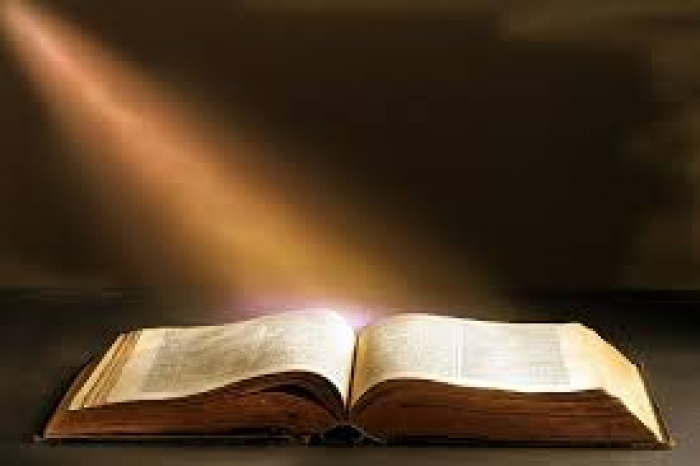 La Palabra Crece- Discípulo #3
¿Cuál es la promesa contenida en estos versículos?¿Por qué es esta promesa tan importante para ti como discípulo de Jesús?
La Palabra Crece- Discípulo #3
La Palabra Crece- Discípulo #3
This Photo by Unknown Author is licensed under CC BY-SA
Conclusión
La importancia de hacer la tarea que es ver el video y pensar en una pregunta
Próxima clase: día y hora
Proyecto final
La Palabra Crece- Discípulo #3
Propósito de Academia Cristo
Capacitar para cumplir la Gran Comisión. 
Ayudar a crecer en el conocimiento de la Palabra. 
Orientar en cómo llevar la Palabra a otros.
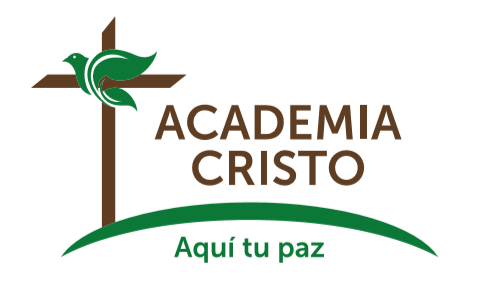 [Speaker Notes: Academia Cristo brinda capacitación para cumplir la Gran Comisión de Jesucristo ("Vayan y hagan discípulos de todas las naciones"), ayudándoles a crecer en el conocimiento de la Biblia y orientándoles en cómo llevar la Palabra a otros. 
Al apropiarnos de ese conocimiento del amor de Cristo entendemos que no se puede quedar con nosotros, y tal como Jesucristo nos llama deseamos compartir la Palabra a otros.]
“Quiero hacer un grupo de estudio de la Palabra. ¿Pueden orientarme?”
Comuníquese con su profesor.
Grupo Sembrador: crecer, orar,  alabar, y llevar la palabra a otros.
>>No dejemos de congregarnos, como es la costumbre de algunos, sino animémonos unos a otros; y con más razón ahora que vemos que aquel día se acerca.<<  Hebreos 10:25
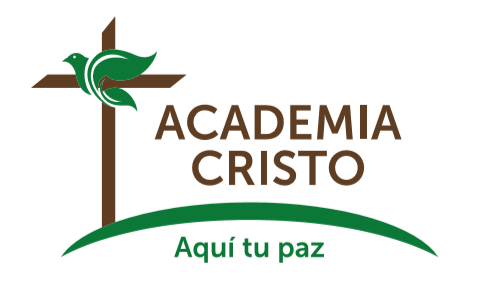 [Speaker Notes: Algunos nos han comentado:  "Deseo hacer un grupo de estudio de la Palabra donde vivo y compartir lo aprendido.  ¿Pueden orientarme?"

Claro que sí.  Nuestros profesores los pueden orientar o dirigirlos a uno de nuestros asesores quienes les ayudarán en formar un Grupo Sembrador.
Qué es un grupo sembrador:  es un grupo de personas que estudian la Palabra, oran y comparten con otros alabando al Señor. Existe para crecer juntos en las Buenas Nuevas de Jesucristo y es el primer paso para plantar una iglesia. 
En algunos casos de ser necesario puede hacerse una consulta presencial con uno de   nuestros asesores y sin costo alguno.  
Recuerde si le interesa plantar un Grupo Sembrador, hágaselo saber a su profesor o a cualquiera de nuestros asesores.  
Somos de Cristo.  Y los cristianos se reúnen:  >> No dejemos de congregarnos, como es la costumbre de algunos, sino animémonos unos a otros; y con más razón ahora que vemos que aquel día se acerca. << (Hebreos 10:25)]
“Deseo unirme a ustedes: ¿Qué debo hacer?”
Comuníquese con su profesor
 Proceso Unidad Doctrinal
>>Hermanos, les ruego por el nombre de nuestro Señor Jesucristo, que se pongan de acuerdo y que no haya divisiones entre ustedes, sino que estén perfectamente unidos en un mismo sentir y en un mismo parecer.<<            1 Corintios 1:10
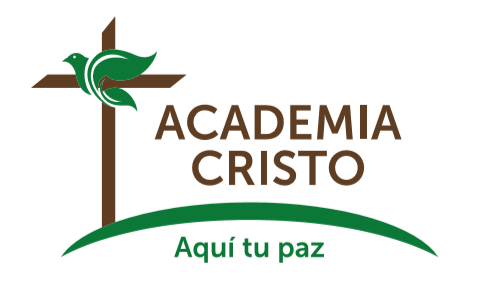 [Speaker Notes: “Deseo unirme a ustedes: ¿Qué debo hacer?”
Comuníquele a su Profesor este deseo, él puede orientarle cómo empezar el proceso para establecer Unidad Doctrinal.  
Para nosotros es importante que tengamos las mismas creencias. Así podemos colaborar y apoyar mejor, como dice el Apóstol Pablo:
>> Hermanos, les ruego por el nombre de nuestro Señor Jesucristo, que se pongan de acuerdo y que no haya divisiones entre ustedes, sino que estén perfectamente unidos en un mismo sentir y en un mismo parecer. << (1 Corintios 1:10)

Nota para los profesores:  Si alguien menciona especificamente el deseo de unirse en acuerdo doctrinal o de formar un grupo sembrador, se le pide hacer dos cosas:  

1) Avisar de inmediato al director estudiantil, director académico, o cualquier de nuestros misioneros o representantes de Academia Cristo.
2) Notarlo en el informe al final de la clase.]
La bendición
La Palabra Crece- Discípulo #3
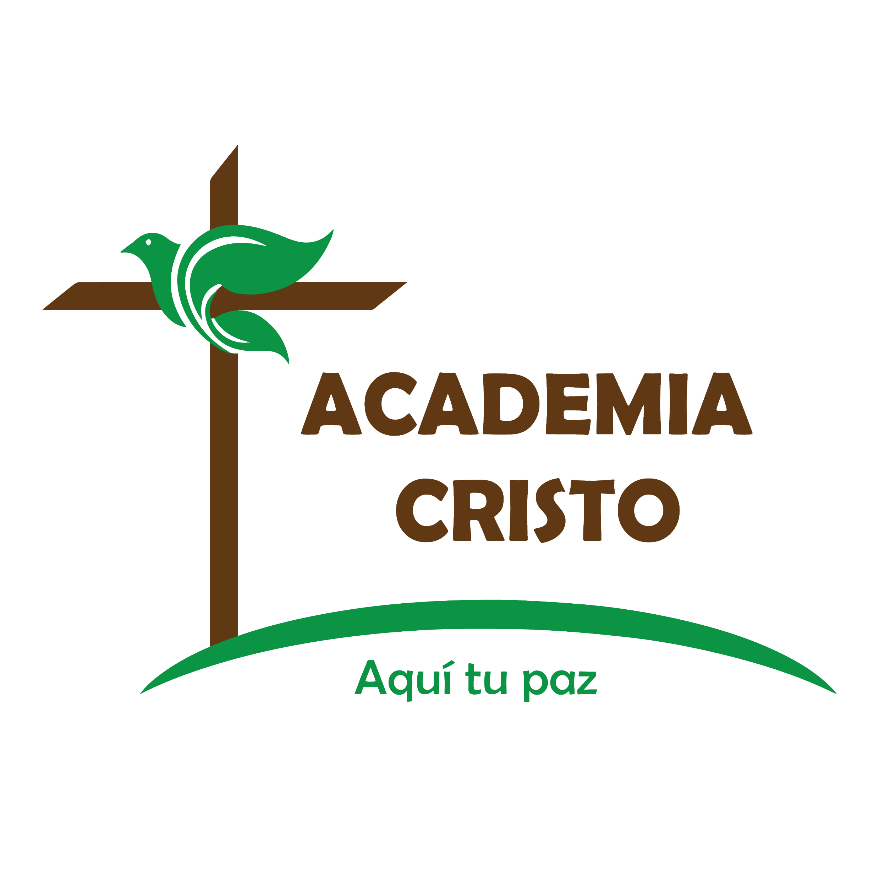 La Palabra Crece- Discípulo
Lección 3